ללמוד איך ללמוד בדיגיטל
עיבוד הלמידה בקמפוס il
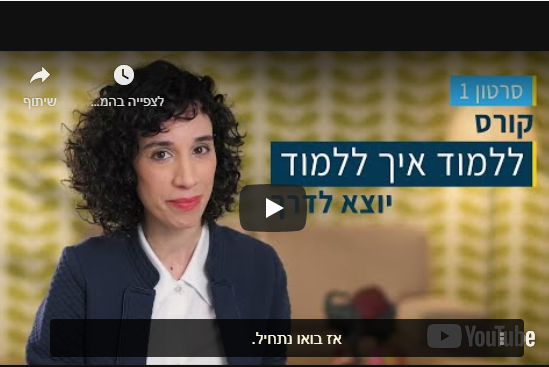 [Speaker Notes: להציג את עצמי 
המטרה היום : לעבד את הקורס ולצאת עם action item ללמידה עצמאית , כולל ערוץ למידה 

שאלה ראשונית :
אילו אסטרטגיות למידה אנו מיישמים, כבר במפגש עכשיו ? – הפגת הבדידות והתמרה של ידע ( מעבדים את התוכן )]
למה אנחנו אומרים "אהה" כל הזמן?
מהו גריט ואיך מפתחים אותו?
איך מחלקים אנשים לפי שני דפוסי חשובה?
מה ההבדל בין אמפטיה לסימפטיה?
שאלה כלשהי שמעניינת אתכם??
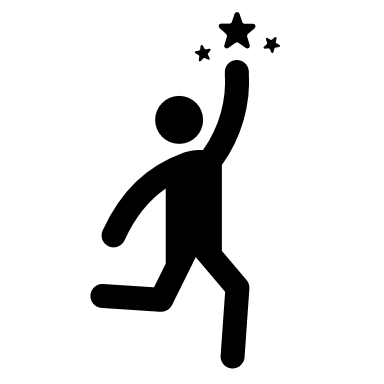 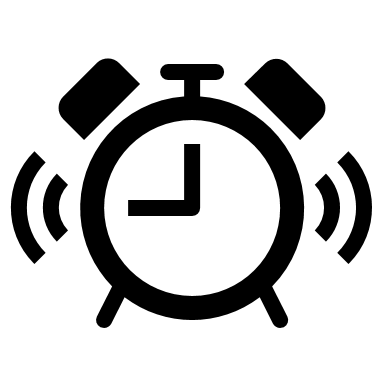 שעון עצר
משהו חדש שלמדתם ב-5 דקות
[Speaker Notes: תרגיל למידה בחמש דקות 
לשלוח בצאט או ווטסאפ :
ב5 דקות האלו כולם על MUTE ללא מצלמות ודיבורים 

תרגיל פתיחה  -

אופני למידה בעידן הדיגיטלי-
למה אנחנו אומרים "אהה" כל הזמן?
     https://www.youtube.com/watch?v=W-5ixHf-6JY
מה ההבדל בין אמפתיה לסימפטיה?
https://www.youtube.com/watch?v=BdEqtV8UZ7o
מהו גריט ואיך מפתחים אותו?
 https://spiralabrain.co.il/%D7%9E%D7%94%D7%95-%D7%92%D7%A8%D7%99%D7%98-%D7%95%D7%90%D7%99%D7%9A
%D7%9E%D7%A4%D7%AA%D7%97%D7%99%D7%9D-%D7%90%D7%95%D7%AA%D7%95-what-is-grit/
איך מחלקים אנשים לפי 2 דפוסי חשיבה ? ( מדקה 1:06 עד 1:10 ) 
https://www.youtube.com/watch?v=B4mYaoXDj-E 

איסוף – לשמוע במשפט מה למדו במה שבחרו להתעניין ב 5 דק'?
בואו נסתכל על התרגיל והדיון הקצר שהיה פה, אילו כישורים הפעלתם?
מה הם הכישורים שעבדנו עליהם ? - הזדמנות לתרגל היבט של למידה עצמאית – הרחבת ערוצי הלמידה, הצגת נושא בעברית 

האם מכירים את ערוצי הלמידה? איך הייתה חווית הלמידה, למה התחברתם? תשומת לב לערוצי למידה שונים: שמיעתי, חזותי, תנועתי

היה פה מנות קטנות של למידה , התמרה דרך השאלה – מה למדתם חדש , מגוון ערוצי למידה , לשתף אחרים , בחירה סקרנית של נושא שמעניין אותי]
חשש מלהשקיע מאמץ 
חוסר אמונה ביכולת 
בדידות 
נטייה לדחיינות 

סקרנות
חלוקה ל"רצועות קטנות" (שיטת הסלמי) 
פשוט להתחיל 
לשתף אחרים אחרי שלומדים לבד
ללמד אחרים 
לוז ברור 
לעשות מעט, במנות קטנות
לתגמל את עצמנו
מתי בפעם האחרונה למדת משהו לבד ?
מה היה מאתגר ? ומה זה דורש/ מה יכול לעזור ?
[Speaker Notes: לשאול על הקורס : 
נתייחס לחוויה - איך היה ? , האם זו פעם ראשונה שלמדתם לבד בדיגיטל ? , איפה זה פוגש אתכם ?/ איך הרגשתם בתוך הלמידה העצמאית ? , מה הבאזז שיש סביב נושא הלמידה?...

להתייחס לחלק של החסמים וכיצד ניתן לטפל בהם ( בלמידה בקורס הדיגיטלי ) :
חשש מלהשקיע מאמץ ---סקרנות ( כלפי משהו אותנטי, שמעניין אותנו )
חוסר אמונה ביכולת ----להתחיל ולחלק לרצועות קטנות ( שיטת הסלמי ) 
בדידות ----לשתף אחרים , ללמד אחרים
נטייה לדחיינות ----לוז ברור, לי=עשות מעט , מנות קטנות , לתגמל]
משהו חדש שלמדתם בקורס ?
[Speaker Notes: בהמשך לשאלה שנשלחה אליכם – מה למדתם חדש בקורס ? ( זה יכול להיות גם ממש משהו קטן כמו המושג התמרה ) 
זו בדיוק שאלה שניתן לשאול את עצמו תוך כדי למידה כדי לעשות התמרה של הלמידה ( שאילת שאלה )]
למה ללמוד 
למה למידה חשובה ומשתלמת עבורכן (למה כדאי ללמוד כל הזמן...?) 
מה אתן יודעות על למידה ויכול לסייע לכן בלמידה עצמאית שלכן  ? 
איזה טיפים הייתם נותנים לאחרים על למידה ? 
איך ללמוד 
אילו אסטרטגיות למידה אימצתם ? 
טיפים וטריקים שעשויים "לעבוד" עבורכם בלמידה עצמאית 
אילו ערוצי למידה ( דיגיטליים) הייתן רוצות לאמץ?
למידה על למידה
TA מהקורס
[Speaker Notes: שאלות לעירור דיון מעמיק על הקורס 

אמירות מתוך הקורס :
אפשר ללמוד בכל גיל 
למידה משפיעה על הבריאות 
המוח הוא גמיש 
GM 
למידה מגבירה יתרון תחרותי בעבודה 
למידה משכללת יכולות ניהול 
למידה מסייעת בהתמודדות עם סביבה חדשה 
למידה משפיעה על איכות החיים ונותנת תחושת משמעות 

אסטרטגיות למידה :
תהיו דבורים – עיבוד של תוכן שנעשה עליו שינוי כלשהו, להפוך משהו לשפה שלנו , לשאול שאלות ( התמרה )
להרבות בשליפות : לפרוס למנות קטנות ולשלוף שוב ושוב בדרכים מגוונות 
לישון על זה 
לטעות ולתקן – כשטועים  זוכרים טוב יותר 

טיפים וטריקים :
לכתוב שאלות ע מה שלומדים ואז לנסות לענות לעצמנו 
לטעות ולא להיבהל 
מרקר- לבודד מה שנראה לנו חשוב . מסמנים גג משפט בכל פיסקה 
לבחון את עצמנו 
מפת למידה 
ניומונקס – בניית סיפור סביב תוכן]
מה אנחנו מרוויחים מלמידה?
תחושת המשמעות
שיפור באיכות החיים ואריכות ימים
מאפשרת להתמודד עם הסביבה המשתנה
משכללת יכולות ניהול ומנהיגות
מגבירה את היתרון התחרותי בעבודה
[Speaker Notes: אם התחלנו בקשיים , נסיים ברווחים ...]
ערוצי למידה
תוסיפו.......
קמפוס IL 
MOOC
(קורסים מקוונים)
FB
וובינרים
מומחים
יוטיוב
מתודיקה – למידה ותוכן דיגיטלי
מורה פרטי
קורסים פרונטליים
פודקאסטים
TED
ניוזלטרים
קהילות ידע
אינסטגרם
[Speaker Notes: Mooc - קורס פתוח מקוון מרובה משתתפים, הוא קורס אינטרנטי מקוון הפתוח לקהל הרחב. לרוב הגישה אליו פתוחה ללא עלות דרך האינטרנט והוא מאפשר השתתפות למספר בלתי מוגבל של משתמשים]
ומה הלאה....?
נושא + ערוץ למידה
[Speaker Notes: הצהרה – משהו שאני בוחרת ללמוד ( מתוך צורך ) + באיזה ערוץ]
למידה לאורך החיים
LLL
כל פעילות למידה המתרחשת במהלך החיים  במטרה לשפר ידע, מיומנויות וכשירות ברמה  האישית, האזרחית, החברתית והתעסוקתית
למידה ללמוד
שליטה על כלי למידה במקום רכישת ידע מובנההידע נמצא, צריך לדעת איפה לאתר אותו
[Speaker Notes: קטע מפודקאסט ?]
השינוי הוא מתמיד ולכן גם הלמידה חייבת להיות תמידית
העיקרון הבסיסי, שהוצג בנייר העמדה של הפורום הכלכלי העולמי בדאבוס בינואר 2018, הוא פשוט:

 כדי להתמודד עם השינויים המהירים שאנו חווים ולהמשיך להיות רלוונטיים לשוק העבודה המשתנה, לא מספיקה ההכשרה שקיבלנו בתיכון או באוניברסיטה. השינוי הוא מתמיד, ולכן גם הלמידה חייבת להיות תמידית, ועל כולנו להיות כל החיים במצב של "עדכון גרסה" כדי לשמור על רלוונטיות, להפוך עצמנו לזמישים (גמישים וזריזים), ולנוע קדימה, במקביל לתמורות בעולם העבודה"
Learnatic
“
A learnatic knows what to do
when they don’t know what to do"
אחריות ללמידה אישית
תפקיד פעיל בתהליך הלמידה
לומד עצמאי, חוקר, סקרן
למידה שיוצרת שינוי התנהגותי
הרחבת אפשרויות והתאמת ערוצי למידה עצמאית